CASE STUDY 
Tucson Medical Center
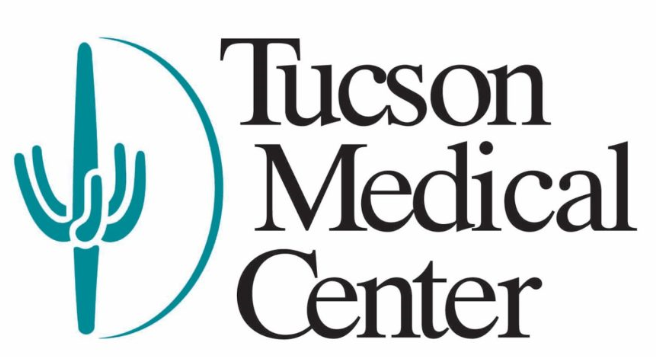 GOALS
Align brand reputation and care experience
Provide real-time feedback to improve the relevancy of experience data
Identify the root cause of operational and service issues
OUTCOMES
4.9
6.2%
89
Returns in 30 days before Real-time
1,593
Returns in the first 30 days after Real-time
Increase in Loyalty Index Score
Increase in “Seen in a timely manner” within first 30 days